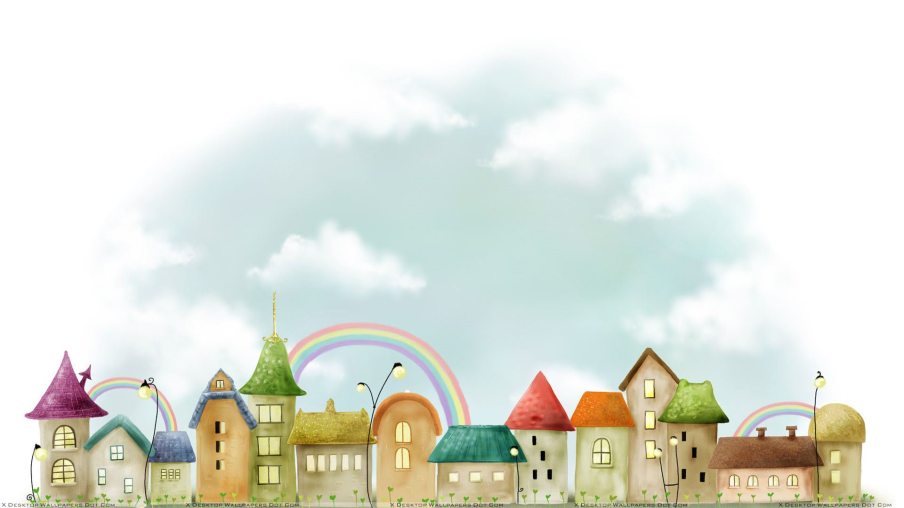 Город Признакус
Цвет. Форма. Размер.
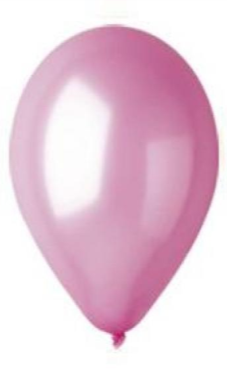 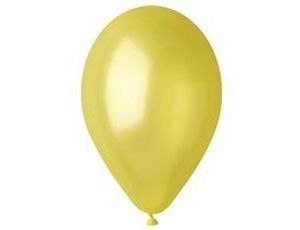 цвет
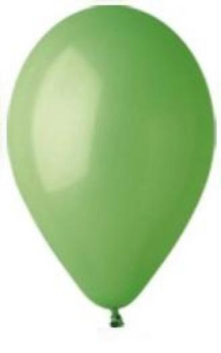 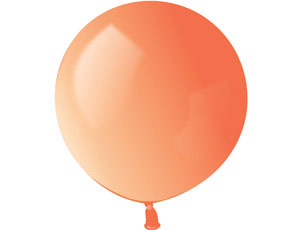 цвет
форма
Что изменяется?
цвет
цвет
форма
размер
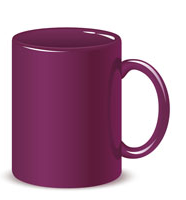 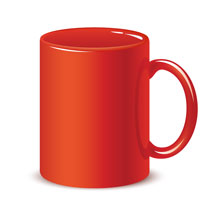 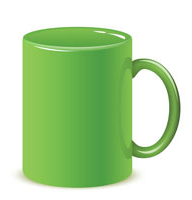 цвет
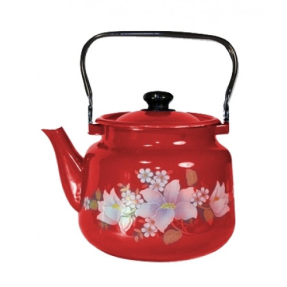 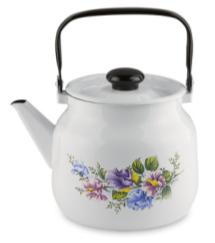 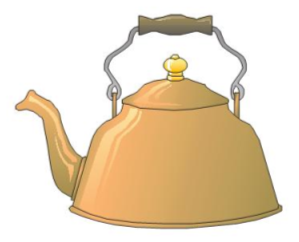 форма
цвет
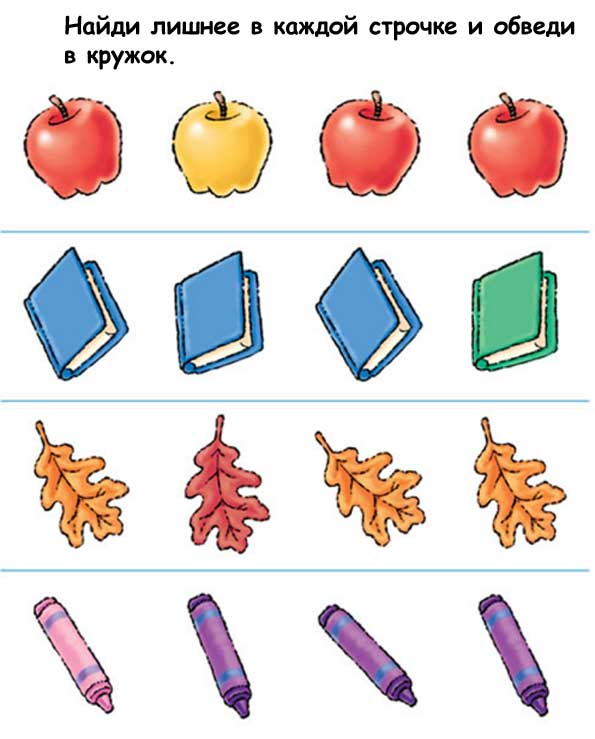